Підвищення якості логопедичного уроку шляхом застосування ІКТ, креативних завдань, поповнення власної навчальної - інформаційної, довідкової бібліотеки
Підготувала вчитель-логопедДиман Анастасія Сергіївна
Особливості підбору вправ до логопедичного уроку
Під час дистанційної роботи з учнями я помітила, що найбільш ефективними є завдання та методики роботи які є цікавими для дітей, а саме які стимулюють найбільшу кількість  підкіркових зон мозку.  Вправи-ігри після виконання яких дитина бачить кількість, набраних нею, балів.
Вправи які діти люблять виконувати
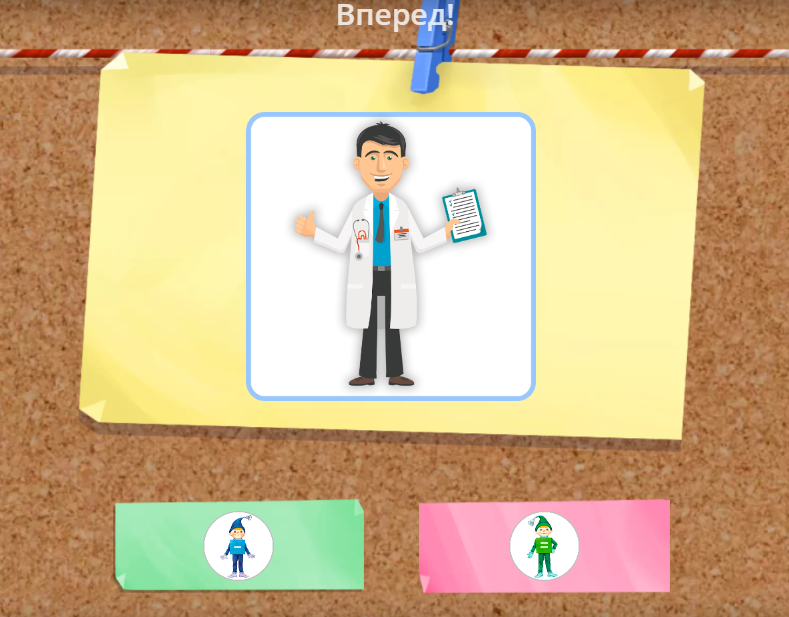 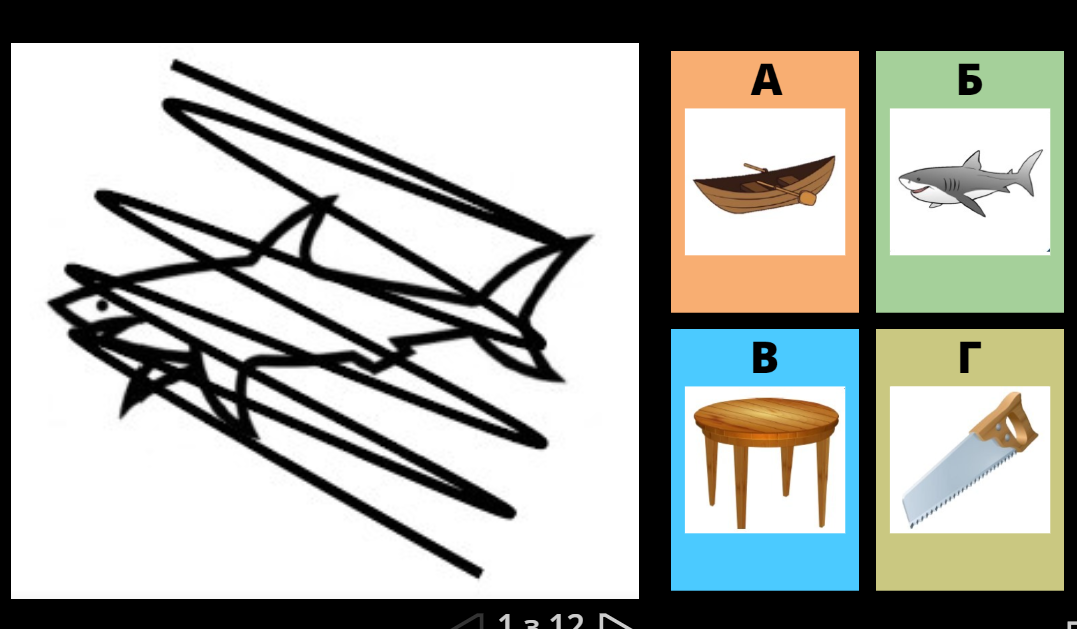 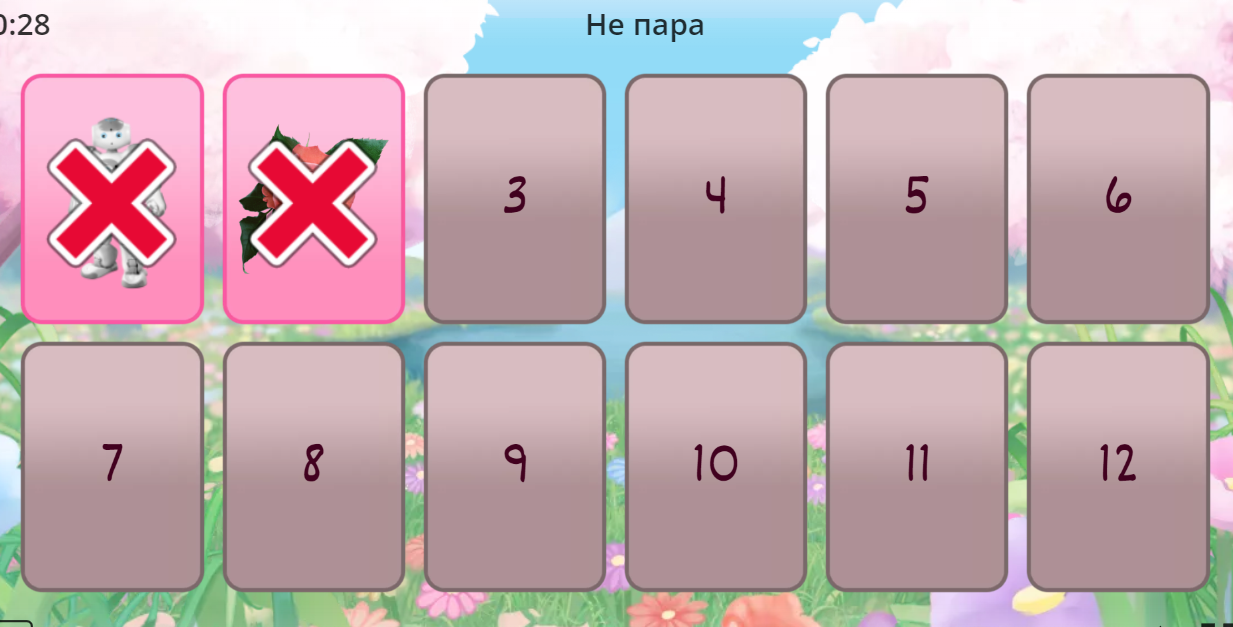 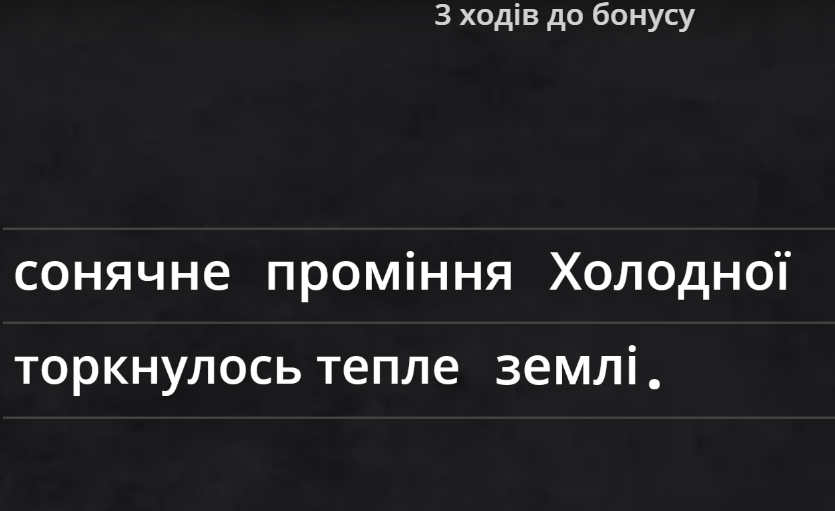 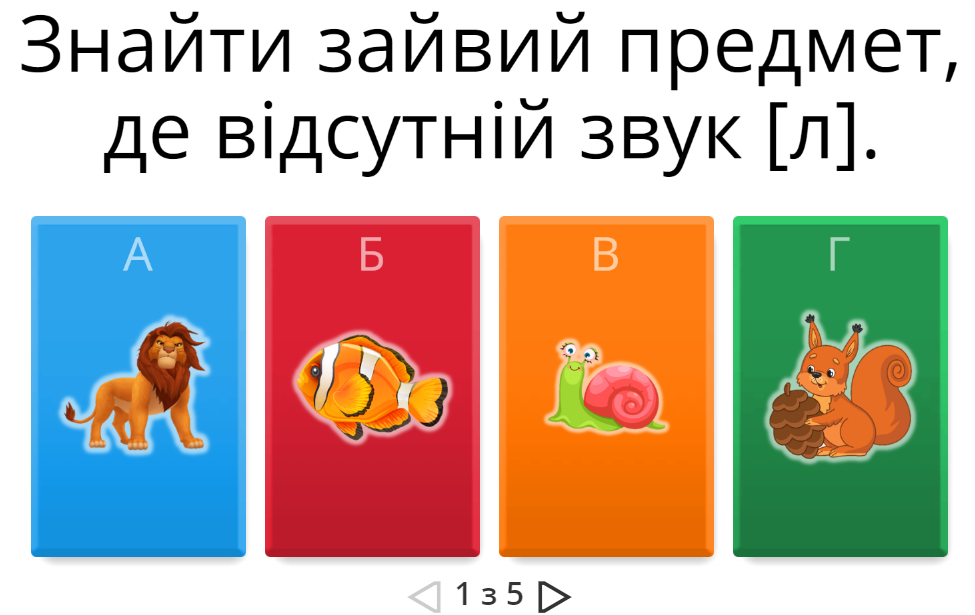 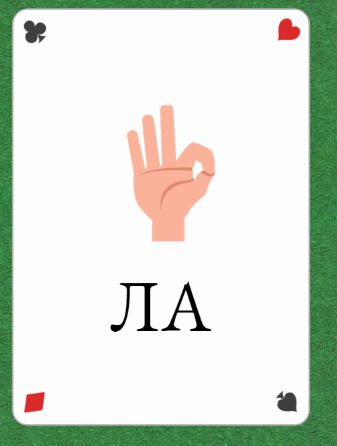 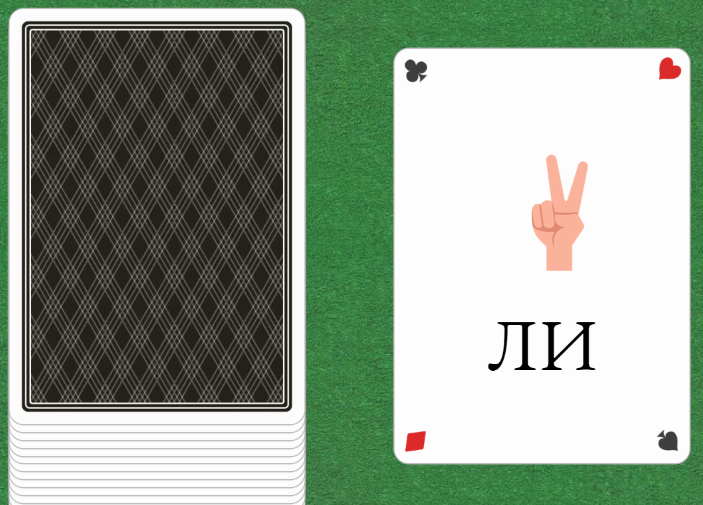 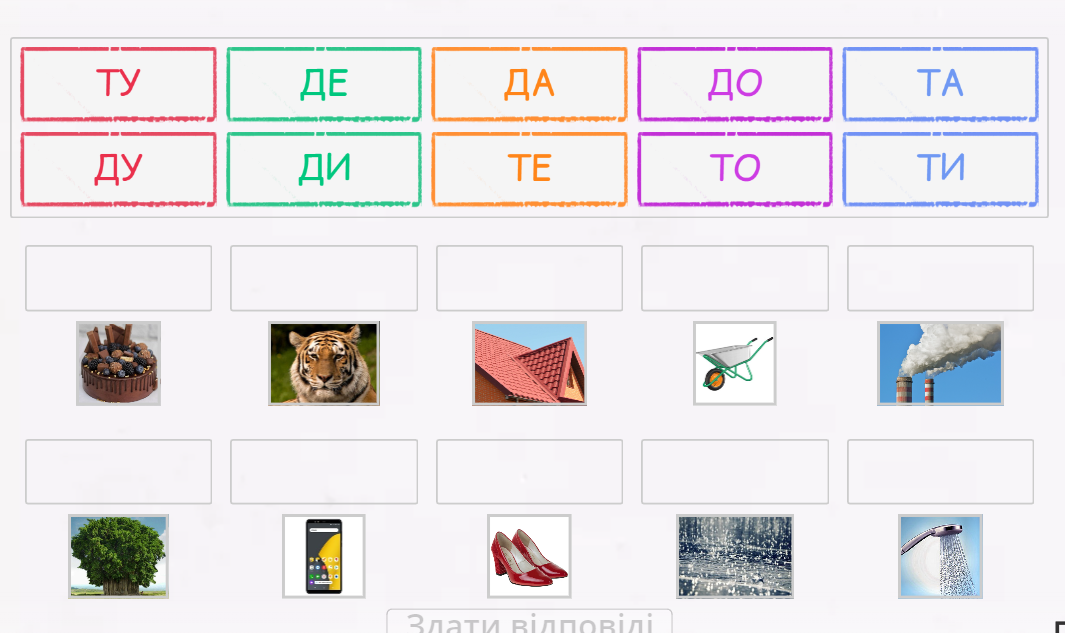 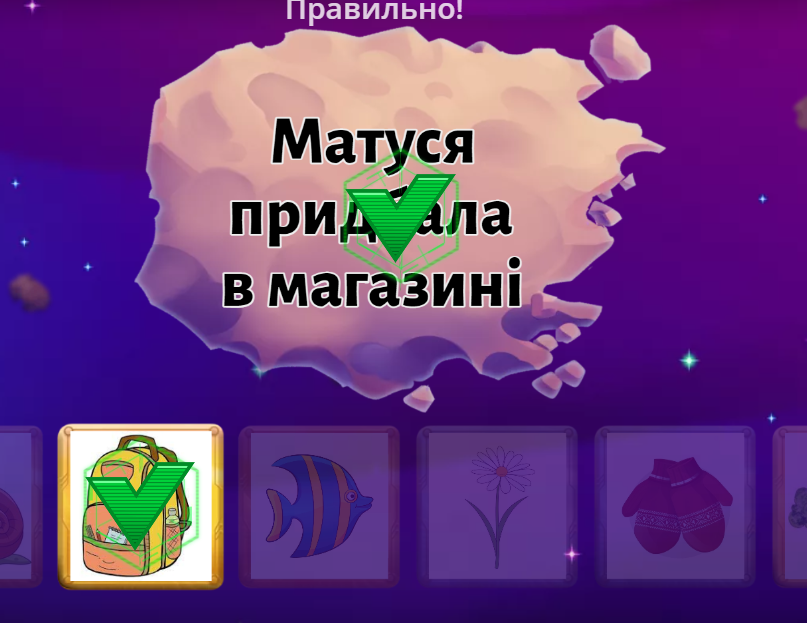 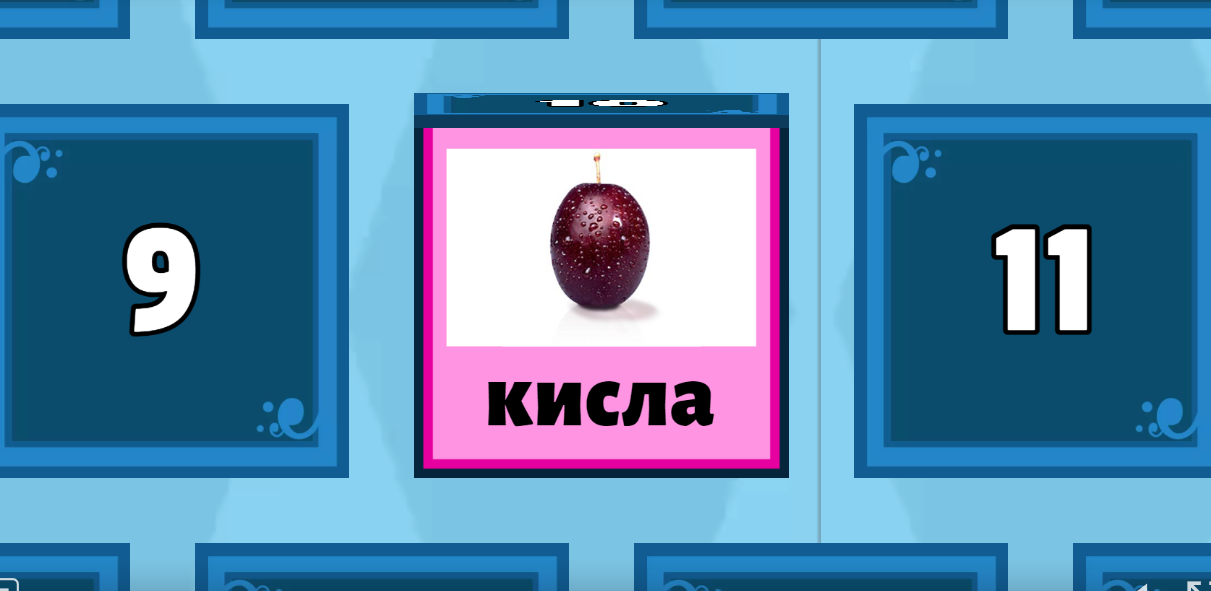 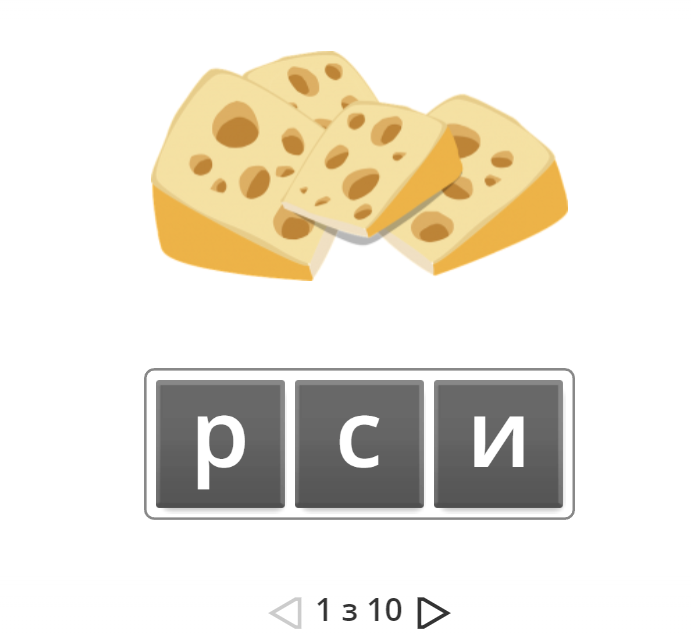 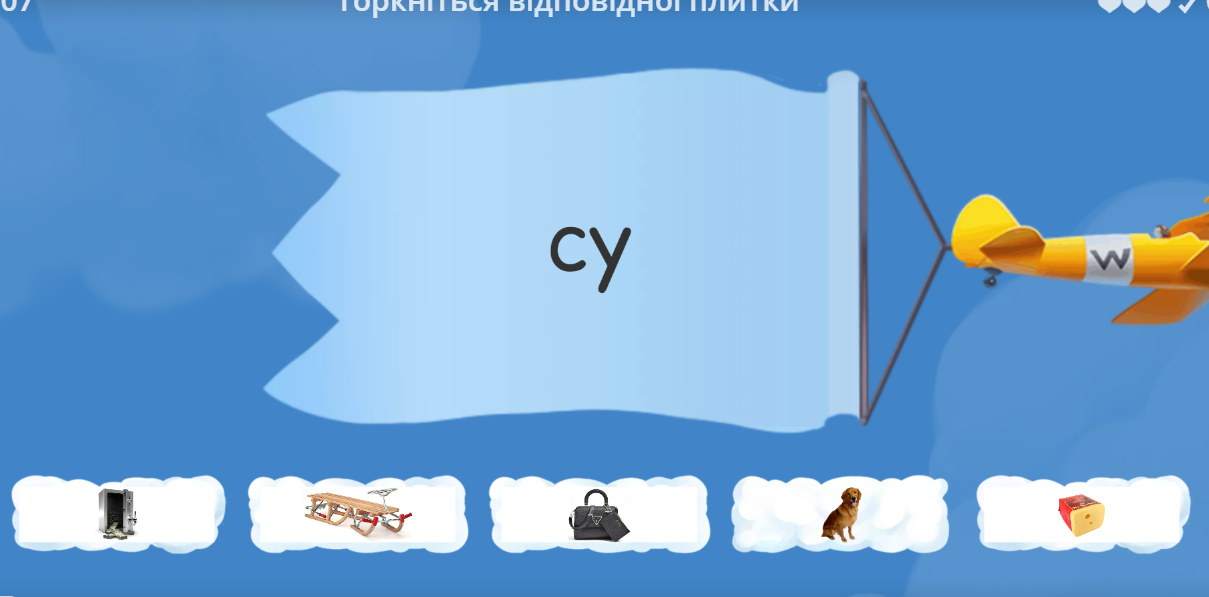 Дякую за увагу!